Huawei BC&DR Solution
Business Continuity e Disaster Recovery,
Architetture e soluzioni

Emilio Tonelli, Solution Manager Huawei Technologies
Why Is the BC&DR Necessary?
Number of users whose services are adversely affected due to iCloud breakdown of Apple: 3,000,000
Economic loss of Amazon due to two system breakdowns: $7,000,000
Traffic dropped due to a 5-minute system breakdown of Google: 40%
Cloud services broke down for 13 times from 2007 to 2012, resulting in service interruptions for 568 hours and over 71.7 million USD economic loss.
Huawei BC&DR Solution Panorama
Same-city disaster recovery center
Remote disaster recovery center
Local production center
BC&DR Solution (Geo-Redundant Mode)

BC&DR Solution (Active-Passive Mode)
BC&DR Solution (Active-Active Mode)

BC&DR Solution (Active-Passive Mode)
HA Solution
> 100 km
≤ 100 km
HA Solution
Solution architecture
Highlights
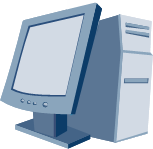 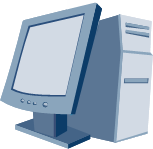 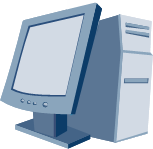 Service-level robust reliability
VM
VM
VM
VM
VM
VM
0 service interruption
SAN
0 data loss
Huawei
Other
BC&DR Solution (Active-Passive Mode)
Solution Architecture
Highlights
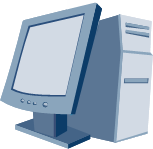 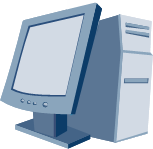 WAN
Second-level RPO
I/O-based data replication, delivering close to 0 RPO
Production Center
DR Center
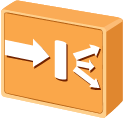 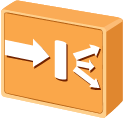 Optimal TCO
Interoperability among the entire class of storage products (low-, mid-, high-end)
Heterogeneous deployment, resource reuse
VM
VM
VM
VM
VM
VM
VM
VM
VM
VM
VM
VM
Visualized
Global topology and centralized alarm
Automatic and one-click DR testing and recovery
Huawei
Other
Huawei
Other
SAN
SAN
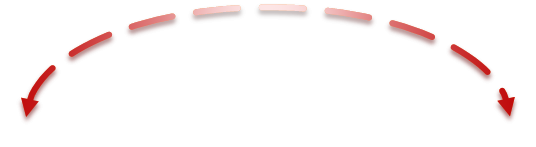 HyperReplicaiton
BC&DR Solution (Active-Active Mode)
Solution Architecture
Highlights
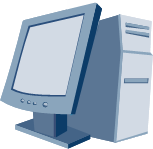 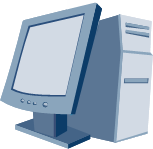 WAN
Active-active
6-layer active-active architecture, enabling active-active services
Zero service interruption and data loss
Production Center 1
Production Center 2
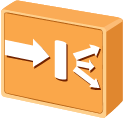 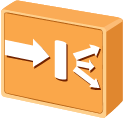 VM
VM
VM
VM
VM
VM
VM
VM
VM
VM
VM
VM
High performance
30% better performance using HyperMetro
Same performance when two DCs are deployed in the same place or 100 km apart
SAN
SAN
Visualized
Global topology and centralized alarm
Failover and automatic recovery
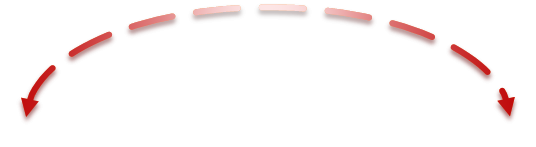 HyperMetro
Other
Huawei
Huawei
Other
BC&DR Solution (Geo-Redundant Mode)
Solution Architecture
Highlights
Cascaded Architecture
High security
Three pieces of data, each stored in a DC
Wider DR application scope
Production center
Remote DR center
Same-city DR center
A
Asynchronous replication
Synchronous/
Asynchronous replication
SAN
SAN
SAN
A“
A’
A
Smooth expansion
Smooth expansion from two same-city DCs to three DCs
Flexible deployments of cascaded and parallel architectures
Parallel Architecture
Same-city DR center
Production center
A
Synchronous/
Asynchronous replication
SAN
SAN
Remote DR center
Visualized
Global topology and centralized alarm
Automatic and one-click DR testing and recovery
A’
A
Asynchronous replication
SAN
A“
420+ Customers Choose Huawei BC&DR Solution
Russia Central Bank
Vunkovo Airport
Rostec
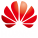 U.K. LycalMobile
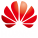 CPP
CNPC F9
Henan Public Security Department
Anhui Human Resources and Social Security Department
Portugal WhiteStar
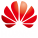 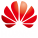 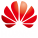 Spain Candelaria Hospital
UAE ADMA
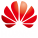 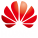 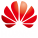 HKPU
China Life
Saudi Electricity Company
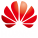 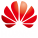 Singapore StarHub
Venezuela Previsora
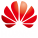 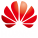 South Africa EMM
CCB in Chile
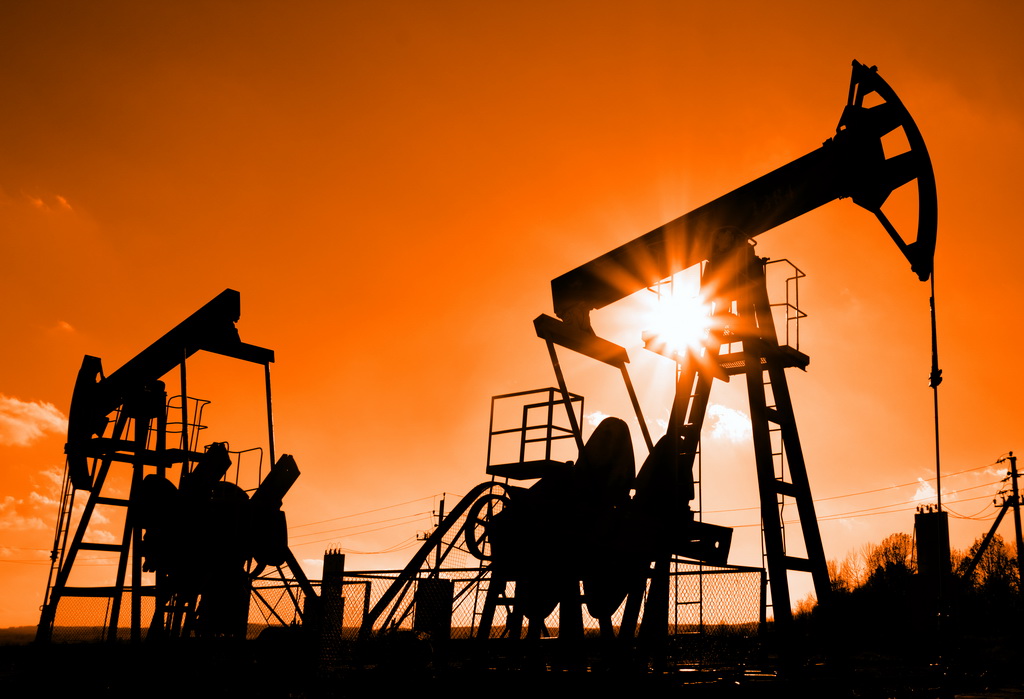 China Petrol (CPP) 0 Downtime Service System
Building Active-Active Data Centers to achieve 0 data loss and 0 business interruption for 56 core applications.
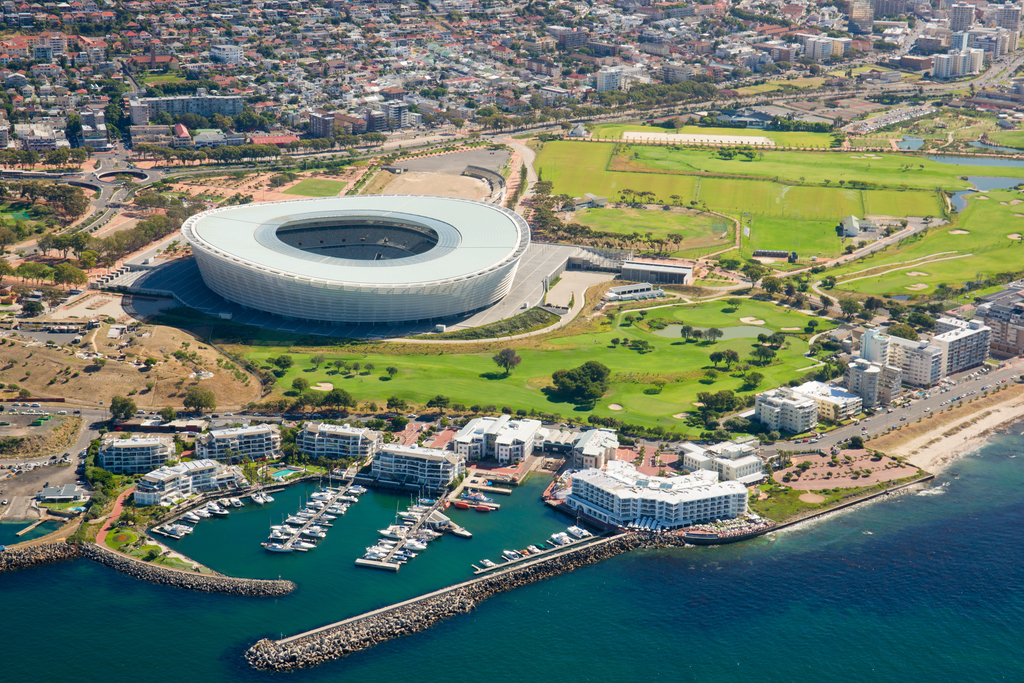 South Africa EMM 0 Downtime in Core Services
Building Active-Active Data Centers to achieve 0 data loss and 0 business interruption for over 30 core applications.
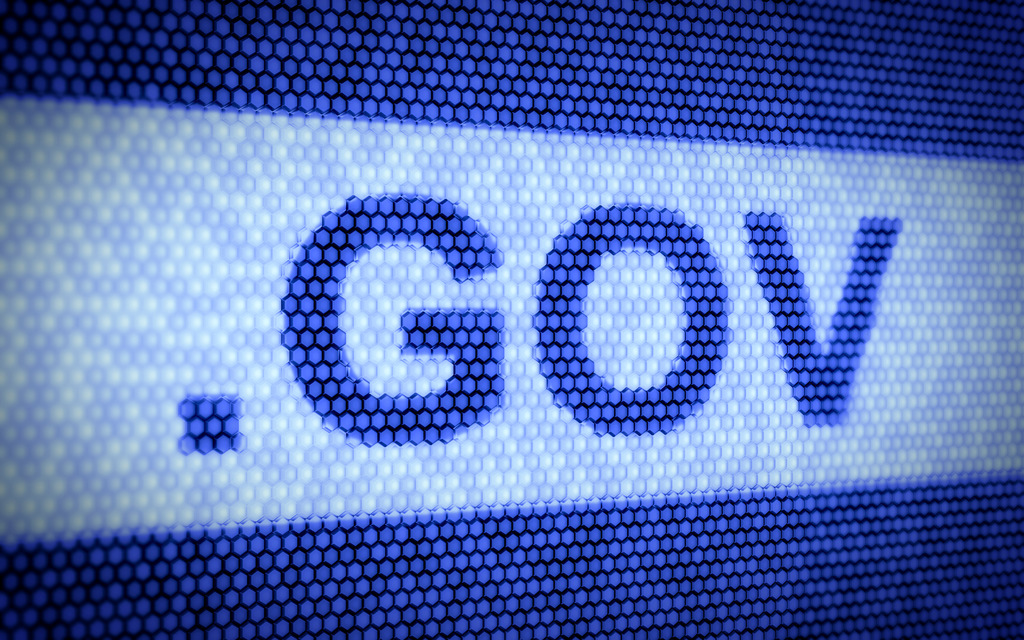 Ningbo E-Government Active-Active Cloud Data Center
Building Active-Active Data Centers to achieve 0 data loss, efficiency improved by 50% by using unified monitoring platform.
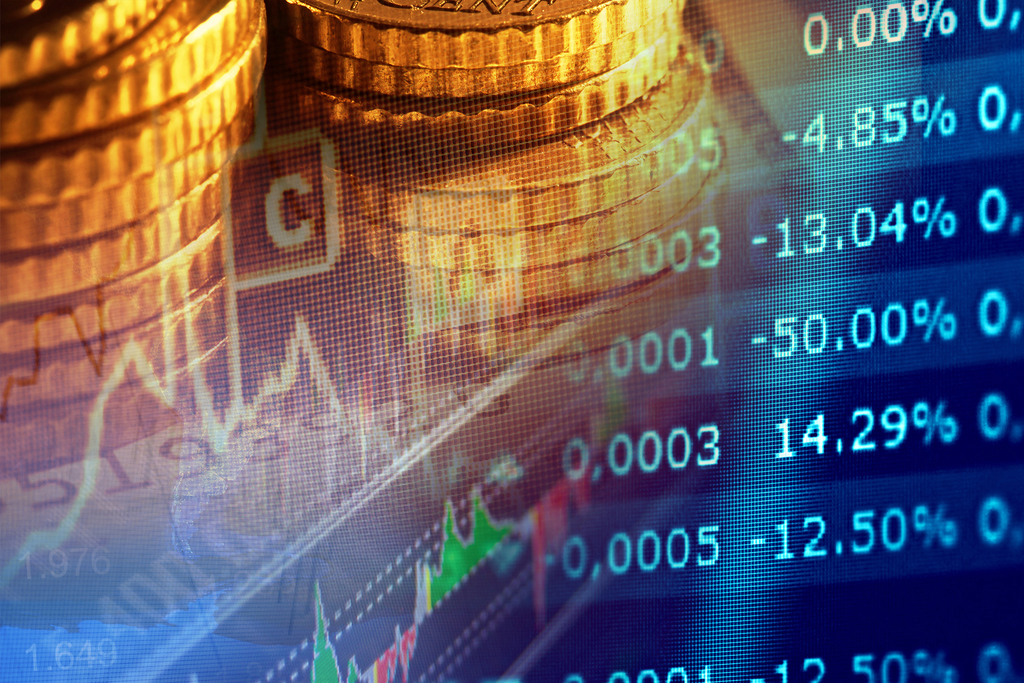 Portugal WhiteStar Geo-Redundant Mode BC&DR Solution
Geo-redundant BC&DR solution, 
providing triple level protection from any interruption and meet the regulation of financial industry.
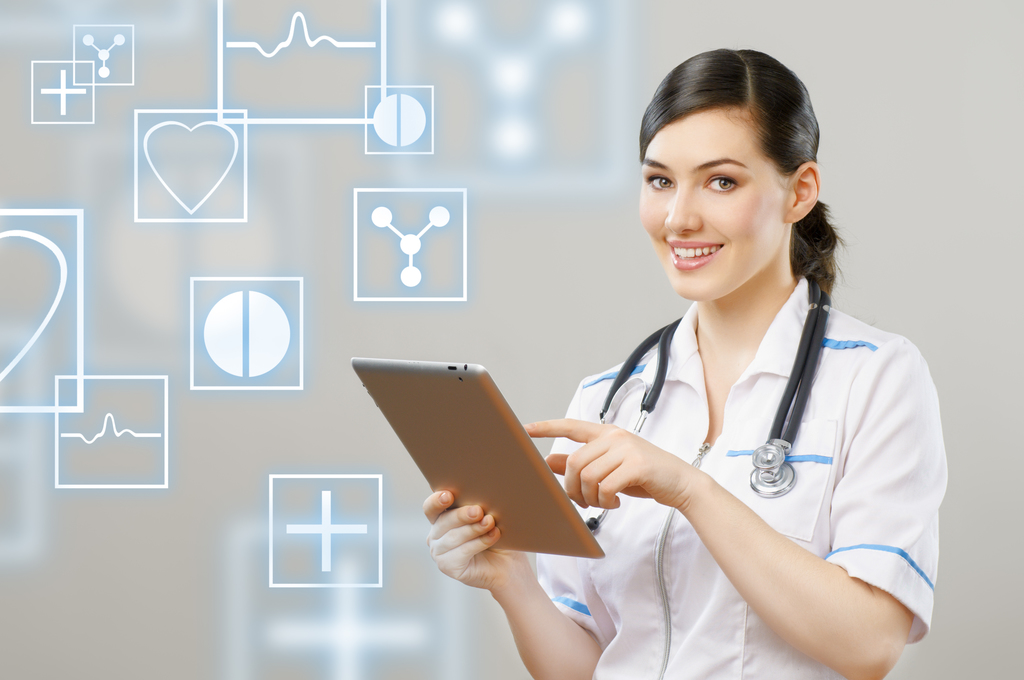 Spain's Candelaria Hospital 24/7 Online Service
Active-Active Cloud Data Centers ensure 24/7 online service, performance improved by 50%.